Welcome to Helena High Science!2024-2025
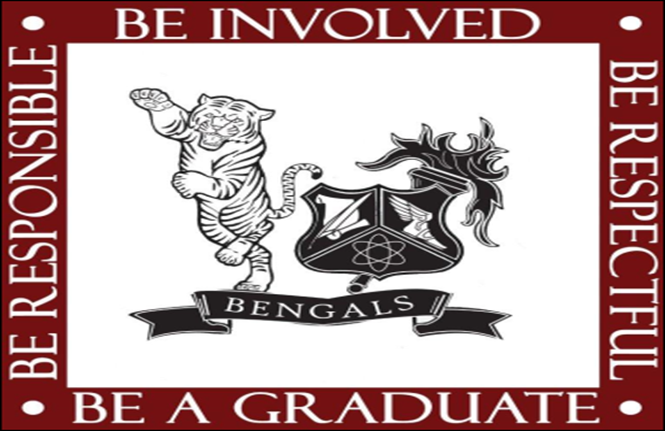 Overview
Helena High School Science Team’s goal is to prepare students to be College and Career Ready and to gain interest in Science.  Here at Helena High, we strive to make Science interesting and meaningful to your everyday life and we want you to explore as many courses as you can.
Science Graduation Credits
Science Graduation Requirements are 2 years (2 credits) of science
 (1 Physical Science + 1 Life Science)
3 years of science is recommended for most colleges/universities.  

HHS Science Teachers believe that more science credits will better prepare you for college and your career.
Science Course Offerings
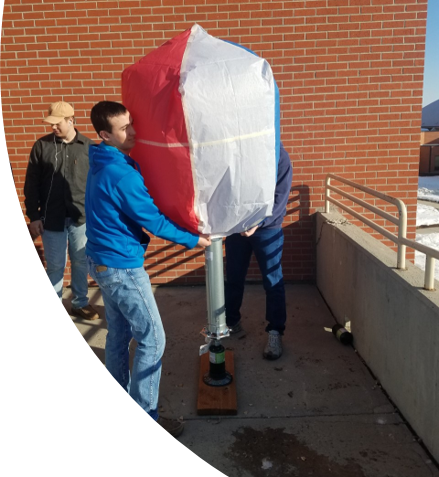 Advanced Placement Electives
AP Environmental Science
AP Chemistry
AP Biology
Science Electives
Physics
Biology II
Chemistry
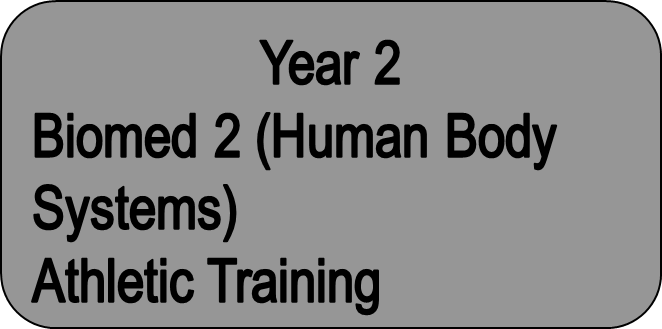 Health Career Pathway
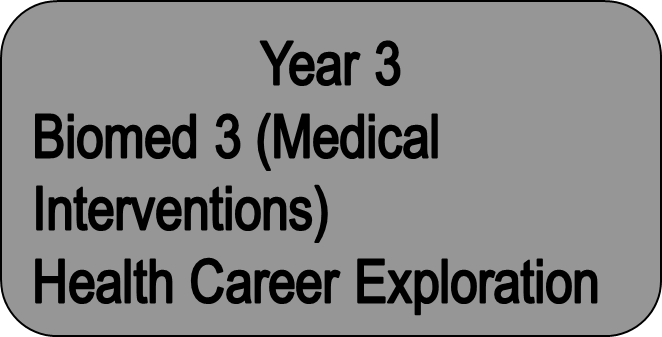 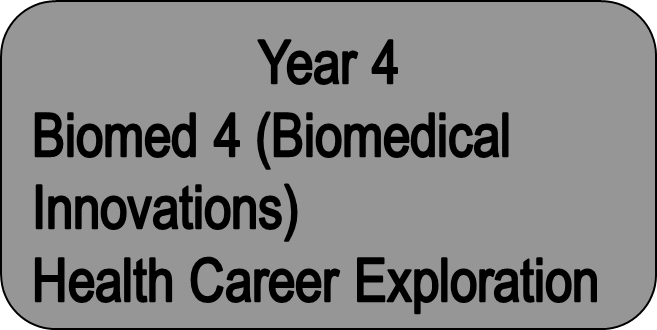 Science Clubs and Events
Science Club
Envirothon – team science competition in the natural resources.  
Science Bowl – team science competition in  trivia format. 
Science Olympiad – team competition with a variety of events hosted by  Montana State University.
Outdoor Club
Get outside with Helena High School students by rock-climbing, hiking, playing frisbee golf.